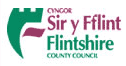 To place Canolfan Enfys under the management of Ysgol Pen CochConsultation Document
Children’s version
June 2024
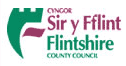 NOTE:
To change images on this slide, select a picture and delete it. Then click the Insert Picture icon
in the placeholder to insert your own image.
Who are we?
Flintshire County Council are responsible for all the schools in our area. 

We are part of a team that work for the Council to support schools.
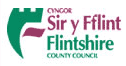 NOTE:
To change images on this slide, select a picture and delete it. Then click the Insert Picture icon
in the placeholder to insert your own image.
Our Aims
To give all children the best chance to learn in excellent schools in our area.
To have safe and strong school buildings.
To make sure money for children and schools in our area is spent in a fair way.
To give everyone the opportunity to have their voice heard and listened to, in decisions that affect them.
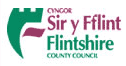 NOTE:
To change images on this slide, select a picture and delete it. Then click the Insert Picture icon
in the placeholder to insert your own image.
Changes
It is not always possible for every school to stay as they are and sometimes this means the Council needs to make some important changes.

Changes can help to give everyone the best chance to learn, in the best possible school.
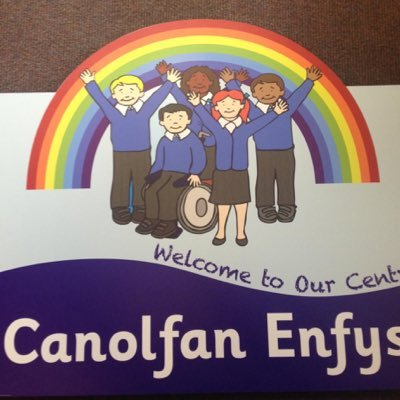 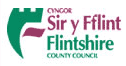 NOTE:
To change images on this slide, select a picture and delete it. Then click the Insert Picture icon
in the placeholder to insert your own image.
What does this mean?
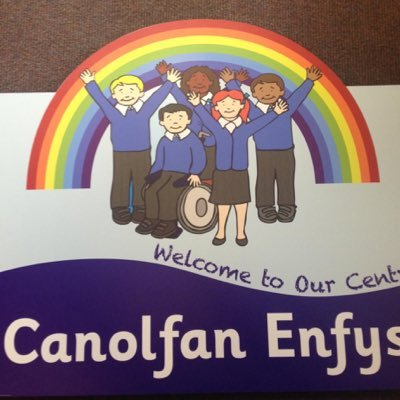 We are looking to change the way that
Canolfan Enfys is managed.

Canolfan Enfys is currently managed by Plas Derwen but the council wishes to change this and place Ysgol Pen Coch in charge.
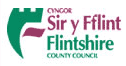 NOTE:
To change images on this slide, select a picture and delete it. Then click the Insert Picture icon
in the placeholder to insert your own image.
Why?
We are looking to place Canolfan Enfys
under the management of Ysgol Pen Coch so that the children can gain from the extra support the staff working there can give as well as make any future moves to Ysgol Pen Coch easier.
How long will this take?
December 2024
5th June 2024
16th July 2024
2. We collect all the responses and tell everyone what the main comments are.
3. The Council will have a meeting to decide what to do. We will then let everyone know what the decision is.
1.  People tell us what they think.
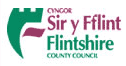 NOTE:
To change images on this slide, select a picture and delete it. Then click the Insert Picture icon
in the placeholder to insert your own image.
Want to find out more?
If you want to find out more, there is information in a much bigger document on the internet. Log on to:

www.flintshire.gov.uk/schoolmodernisation
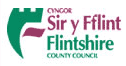 NOTE:
To change images on this slide, select a picture and delete it. Then click the Insert Picture icon
in the placeholder to insert your own image.
What do you think?
It is very important that we talk to lots of different people about this idea, especially children. Your opinion is important to us. 

In this booklet you can write down anything you want to tell us and any ideas you may have.
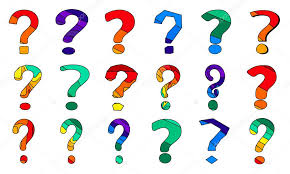 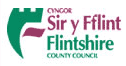 NOTE:
To change images on this slide, select a picture and delete it. Then click the Insert Picture icon
in the placeholder to insert your own image.
Which school do you go to now and how old are you?
Please write your answers in the box.
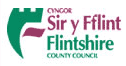 NOTE:
To change images on this slide, select a picture and delete it. Then click the Insert Picture icon
in the placeholder to insert your own image.
What do you think about the idea to place Canolfan Enfys under the management of Ysgol Pen Coch?
Please tell us what you think by writing your answers in the box.
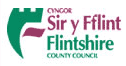 NOTE:
To change images on this slide, select a picture and delete it. Then click the Insert Picture icon
in the placeholder to insert your own image.
Would you like to say anything else?
Please write your answers in the box.
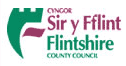 NOTE:
To change images on this slide, select a picture and delete it. Then click the Insert Picture icon
in the placeholder to insert your own image.
What Happens Next?
Please post your completed booklet to us by 16th July 2024. Unfortunately, we won’t be able to accept anything you send us after this date.

Address:
School Modernisation Team, Flintshire County Council, Ty Dewi Sant, St David’s Park, Ewloe, Flintshire
CH5 3XT
.
Or you can Email your comments to: 21stcenturyschools@flintshire.gov.uk

Or post your booklet in the postbox in the reception of Canolfan Enfys, Ysgol Pen Coch or Plas Derwen.
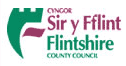 Thank you